Maryland Behavioral Health Integration in Pediatric Primary Care (MD BHIPP)Addressing Child and Adolescent Depression in the Primary Care SettingBHIPP Resilience BreakMay 20th, 2021, 12:30 PMMark A. Riddle, MDProfessor of Psychiatry & PediatricsJohns Hopkins University School of Medicine
1-855-MD-BHIPP (632-4477)
www.mdbhipp.org
Follow us on Facebook, LinkedIn, and Twitter! @MDBHIPP
Conflicts and Off-Label Prescribing
No Conflicts of Interest
Some Off-Label Prescribing May be Discussed
Who We Are – Maryland BHIPP
Offering support to pediatric primary care providers through free:

Telephone consultation (855-MD-BHIPP)
Resource & referral support 
Training & education 
Regionally specific social work co-location (Salisbury University and Morgan State University)
Project ECHO®
Direct Telepsychiatry & Telecounseling Services
Care coordination
Partners & Funding
BHIPP is supported by funding from the Maryland Department of Health, Behavioral Health Administration and operates as a collaboration between the University of Maryland School of Medicine, the Johns Hopkins University School of Medicine, Salisbury University and Morgan State University.

This program is supported by the Health Resources and Services Administration (HRSA) of the U.S. Department of Health and Human Services (HHS) as part of an award totaling $433,296  with approximately 20% financed by non-governmental sources. The contents of this presentation are those of the author(s) and do not necessarily represent the official views of, nor an endorsement, by HRSA, HHS or the U.S. Government. For more information, visit www.hrsa.gov.
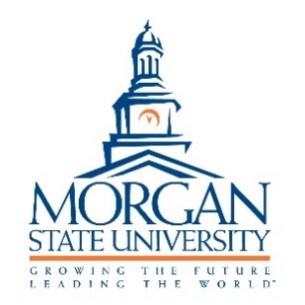 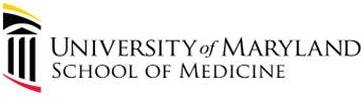 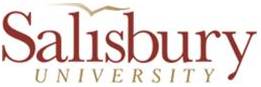 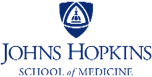 Learning Objectives
Participants will learn, in the context of the COVID pandemic:

How to identify children and adolescents who need treatment for symptoms of depression
Basic principles of therapeutic treatment of depression in children and adolescents
How to implement and monitor medications to treat depression in children and adolescents
Impacts of the Pandemic
Exhausted parents
Teens reporting low motivation
Sleep schedules disrupted
Most children and adolescents miss school
Most parents miss school
Teens with anxiety about personal appearance don’t like being in front of screen—”they can all see me all the time”
Teens with social anxiety are less anxious during virtual school
ADHD symptoms worse at home than in structure of classroom
Why is Primary Care Important?
Too few CAPs and skilled Psych NPs and skilled therapists
No state or national plan to improve this shortage
Too many adolescents with episodes of major depression in past year
13.3% of 12-17 yo; 
20% females, 6.8% males 
71% of depressive episodes cause severe impairment that usually requires combined treatment 
Too few receiving treatment
60% no treatment
20% therapy only
2% med only
18% both

2017 National Survey of Drug Use and Health
Office appointment: mother has concerns about 13 yr old daughter
“She’s not the same”
Low motivation
Falling grades
Arguing with parents and sibs
Spending lots of time in her room
Refusing to walk the dog
No recent trauma losses of stress except pandemic
Family history of recurrent depression in mother and MGM
What are the possibilities?
Major depressive disorder
Demoralization
Adjustment disorder
Adolescent developmental stuff
Demoralization
Understandable reaction to troubling circumstances
Diminished interest or pleasure is not present 
Useful concept for most preteens with low mood/irritability
---------------------------------------------------------------------
Not a DSM-5 diagnosis, but is an ICD-10 diagnosis
Explanation for placebo response of 50% in depression studies?
Think COVID-19 pandemic (and low motivation)
CHILD/TEEN SUICIDE RATES— U N I T E D   S T A T E S,   A G E S  6–16,   1990–2005 —
Average Number of Suicides
Age
CDC 2008 (WISQARS) (reviewed 01/24/2008)
E26
Assessment--PHQ-9 for Teens
Past year (persistent depressive disorder)
Function: work (school), home, relationships
Suicidal thoughts past month; Suicide attempt ever
Scoring the PHQ-9
Total Score		Depression Severity
0 – 4			No or minimal	
5 – 9			Mild
-------------------------------------------------
10 – 14		Moderate
15 – 19		Moderately severe
20 – 27		Severe
DSM-5 Symptoms of Depression
Mood
Depressed and/or irritable
Neurovegetative (Somatic)
Diminished interest or pleasure
Insomnia or hypersomnia
Fatigue or loss of energy
Weight loss or gain
Psychomotor agitation or retardation
Cognitive
Decreased concentration or indecisiveness
Worthlessness or guilt
Suicidal ideation
For 2’s and 3’s (positive symptoms) “Tell me more about….”
Mood:  low…..sad….irritable
Physical symptoms:  sleep….energy….appetite….….slow/fast
Diminished interest or pleasure
Cognition: concentration….self worth…..guilt…..never get better
Suicidal thoughts

Function……school, home, friends, activities
Course of symptoms over time…..recently…..in past
Who have your shared with?.....family…..friends……their response?
So far, has anything helped?.....therapy…..exercise…..sleep
Your diagnosis is major depressive disorder
Majority (5) of DSM-5 symptoms 
1 symptom either depressed mood or loss of interest or pleasure
 Present most of day, nearly every day, for
2 weeks duration
Major change from previous functioning
Causing clinically significant distress or impairment (school, home, activities)
NIH Ask Suicide-Screening Questionnaire (ASQ)
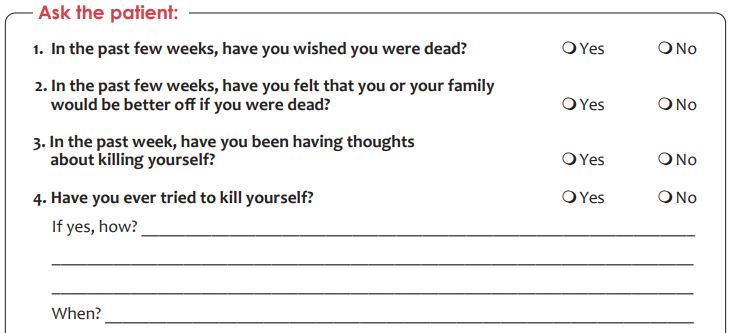 Suicidal Thoughts and Behaviors
Level of Concern
Passive death wish?---If you fell asleep and never woke up, would that be okay?
Active thought of doing something to harm self?
Active thoughts of specific plan to kill self?
Intent?
Most consistent predictor: past history of suicide attempts or threats
Safety plan: Who will the patient tell if suicidal thoughts emerge? Guns, sharps, drugs?
Active monitoring: Staff phone calls….or electronic communication
Management Plan: Threshold for referral to hospital ED (no agreement on safety plan)
Behavior/Mental Health Consultation?
Development and the Course of Depression
Likelihood of onset increases markedly during puberty
Course quite variable
Episodic…..with complete or incomplete remission
Chronicity increases likelihood of personality, anxiety & substance use disorders & decreases treatment response
Somatic symptoms recover first; cognitive symptoms recover last (including suicidality)
Education About Depression
Episodic
Sometimes runs in families
No ones fault
Sometimes recurrent (may need chronic illness approach, like asthma)
Treatable
You are committed and confident that treatment will work
Depression Treatment—”Just do something”
Personal Commitments
Primary care clinician
Parent, guardian, coach, religious leader
Activation
Sleep
Exercise
Substances
Sleep
Studies of adults with MDD show that treatment of sleep is an important separate treatment for MDD
There is a simple psychotherapy (CBT) for insomnia in adults; it has been adapted for use in adolescents
Sleep hygiene counseling works but requires persistence!
Scheduled regular awakening
Daytime sleep restriction (no naps) and caffeine restriction
Bedtime stimulus control (lights, electronics, music, etc.)
Melatonin, a sedative at higher doses, is a popular sleep aid, but……
Melatonin
Pineal gland hormone regulates 24-hour sleep-wake cycle and other circadian rhythms
Peak levels during night
Daytime dose in young adults of 0.1-0.3 mg increased plasma melatonin to normal night range
Melatonin has sedative effect at higher doses
Adult data: sleep onset about 30 minutes earlier; this effect wears off in about 4 weeks
OTC melatonin preparations range from 1 to 10 mg 
In a study of 31 melatonin preparations, melatonin varied from -83% to + 478% of labeled content
USP verified preps are accurate, but cost more and only available in 3 and 5 mgs dosages
Melatonin and Children
Used by lots of parents with or without recommendation of PCP
Best efficacy data for autism
“Data supporting use of melatonin in developmentally normal children are limited and its long-term safety is unknown.” (Medical Letter, June 29, 2020)
Long-term melatonin supplementation can suppress the hypothalamic-gonadal axis and may be associated with delayed onset of puberty, possibly by preventing the decline in nocturnal levels of melatonin that occur during the onset of puberty
Melatonin may be the most benign sedative for sleep onset, with above caveats, although not meds preferred, if possible
Exercise
Just do something—some better than none
Child’s choice
Rewards (not Snickers)
Substances
Marijuana—anxiety treatment that does help while high; but lowers motivation; prevents recovery
Alcohol—another anxiety treatment
Therapies for Depression
Cognitive Behavior Therapy (CBT)
	Not as straightforward as with anxiety
	Exposure and response prevention more difficult
Interpersonal Therapy (IPT)
	Personal commitments
Behavioral Activation Therapy (BAT)
	Exercise, participation
CBT Components
Psychological education about child/adolescent anxiety
Relaxation training
Cognitive strategies
Exposures or “behavioral experiments”
Homework Assignments
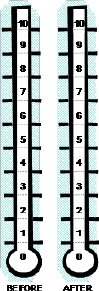 CBT Components – Hierarchy and Exposures
Types of Exposures for Separation Anxiety Disorder:
Exposure to worries about something bad happening to them or their caregiver while separated
Generate list of anxiety-provoking situations
Get fear thermometer ratings
Create a hierarchy based on ratings
Set up exposures
Practice, Practice, Practice facing fears!
Example Fear Hierarchy
Umm…what about the meds?!
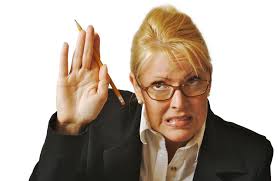 SSRI’S
SSRI Differences
Escitalopram (Lexapro)
No isoenzyme interactions
Generic scored 10 & 20 mg tablets (only one prescription for dose range)
Least activating (better for sleep)
Sertraline (Zoloft)
Moderate inhibitor of CYP450 2D6, 2B6
Wider dosing range (max is 200 mg/day)
Fluoxetine (Prozac)
Very long half-life
Strong inhibitor of CYP450 2D6
Most activating
General Principles
START LOW, GO SLOW…….BUT not too slow…….
Effect size* with comparison to stimulants for ADHD = 1.0
0.7 for anxiety         
0.2 for depression (b/o high placebo response rate)
Side effects generally minimal and reversible if SSRI discontinued
4-8 weeks to reach therapeutic dose and maximum benefit
Screening lab: TSH

*Locher C et al, JAMA Psychiatry, 74: 1011-1020; 2017
Doses (mg)
* 60 mg/day for bulimia nervosa    
** 10 mg/day for adults with GAD
SSRI Dose Equivalencies
Fluoxetine		20 mg
Escitalopram	10 mg
Sertraline		50 mg*

*Least valid or the 3 equivalencies; much larger range of values across studies.
NOTE: Adult data; increases to fluoxetine 40 mg equivalent can increase response, higher dose yields only more side effects
Furukawa TA et al. Optimal dose of selective serotonin…..Lancet Psychiatry: 6, 601-609, 2019.
Reversible Side Effects of SSRIs
None (most common)
GI discomfort, nausea 
Behavioral activation……suicidality (1 per 100)
more common in younger children
agitation, restlessness, insomnia, impulsivity
behavioral disinhibition 
Sexual
diminished libido
delayed orgasm or anorgasmia
erectile dysfunction
Pregnancy
Serotonin syndrome*
GI: nausea, vomiting, diarrhea
Mental Status: agitation, delirium, hallucinations, coma
Autonomic Instability: tachycardia, labile blood pressure, diaphoresis, hyperthermia, flushing, dizziness 
Neuromuscular: tremor, hyperreflexia, rigidity, myoclonus, hyperreflexia, incoordination

*5HTP supplements and tryptans for migraines common causative agents
Discontinuation Syndrome
Flu-like symptoms
GI symptoms – nausea, vomiting, diarrhea
--------------------
Dizziness, vertigo 
Tingling/numbness
--------------------
Sleep disruption
Anxiety, agitation
Irritability, low mood
Other “Antidepressants”
Duloxetine (Cymbalta)	SNRI	FDA indication for C&A GAD, milder sexual AEs
Bupropion (Wellbutrin)	similar to amphetamine, no serotonin effect, seizures

Venlafaxine (Effexor) 	SNRI	more side effects than duloxetine
Mirtazapine (Remeron) 	serotonergic; sedating and appetite inducing
Lamotrigine (Lamictal)	rare fatal rash; used for bipolar depression
Thank you!
Maryland Behavioral Health Integration in Pediatric Primary Care (BHIPP)


1-855-MD-BHIPP (632-4477)
www.mdbhipp.org
Follow us on Facebook, LinkedIn, and Twitter! @MDBHIPP 

For resources related to the COVID-19 pandemic,
please visit us at BHIPP Covid-19 Resources.